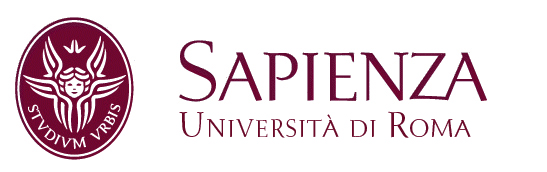 Pedagogia sperimentalePietro Lucisano
Metodologia 1 Perché Fare ricerca
In questa lezione
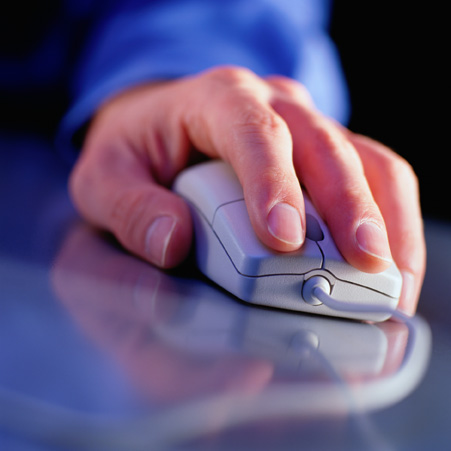 In questa lezione saranno trattati i seguenti argomenti:
Introduzione: perché fare ricerca?
 La ricerca nelle scienze sociali e in educazione
 La ricerca educativa come scienza
 L’importanza del metodo
[Speaker Notes: Nota grafico: immagine 78137.JPG]
Introduzione: perché fare ricerca?
Il punto di partenza di un manuale di metodologia non può che essere in un idea del suo punto di arrivo. Per fare una ricerca dobbiamo infatti sapere che cosa cercare.

L’inizio è il fine.
Qual è il nostro fine?
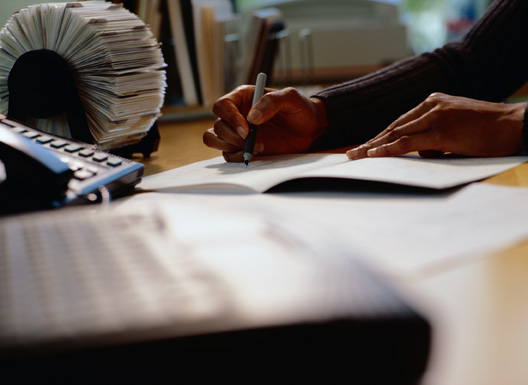 D’altra parte, mezzi e fini costituiscono un continuum.
Non si può desiderare seriamente un fine senza considerare i mezzi necessari per raggiungerlo. E’ irragionevole desiderare un fine a prescindere dai mezzi.
Con quali mezzi possiamo raggiungerlo?
[Speaker Notes: Nota grafico: immagine 78013.JPG]
Introduzione: perché fare ricerca?
In campo educativo, il fine della ricerca è il desiderio di assumere decisioni educative che abbiano maggiori probabilità di essere efficaci. 

Questo è dunque il punto di partenza della ricerca, e abbiamo bisogno di conoscere i processi educativi per arrivare ad esso.
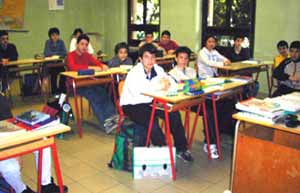 FINE = Prendere decisioni efficaci
MEZZO = conoscere i processi educativi
[Speaker Notes: Nota grafico: immagine images[10].jpg]
Introduzione: perché fare ricerca?
Dunque il nostro obiettivo è prendere decisioni efficaci.
Ma cosa significa esattamente “prendere decisioni”?
Prendere una decisione significa operare una scelta fra diverse alternative, cercando di valutare i pro e i contro di ciascuna delle soluzioni ipotizzate.
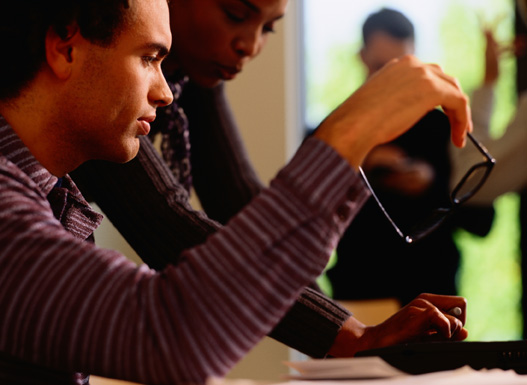 Ipotesi N: pro/contro
scelta
[Speaker Notes: Nota grafico: immagine 78056.JPG]
Introduzione: perché fare ricerca?
Di fronte ad una situazione problematica possiamo concepire delle ipotesi di soluzione, sulla base delle nostre esperienze passate, del senso comune, delle regole sociali e scientifiche.
Soluzione del problema
Ipotesi
Presente
Passato
Futuro
Esperienze personali
Senso comune
Situazione
problematica
Regole sociali
Norme scientifiche
Introduzione: perché fare ricerca?
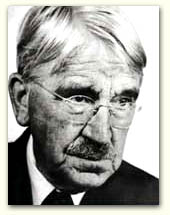 Se la nostra indagine.. 

“adotta metodi sistematici di ricerca che, quando vengono applicati ad un complesso di fatti, ci consentono una migliore comprensione e un controllo più intelligente e meno confuso e abitudinario”

.. possiamo dire con Dewey che stiamo operando in modo scientifico.
John Dewey
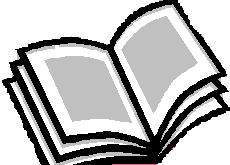 Fai clic sull’icona         per leggere una breve biografia.
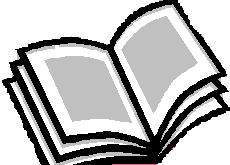 [Speaker Notes: Nota grafico: immagine dewey.jpg
Pop Up su Dewey
Foto: La valutazione pratica, cioè storico sociale o etica, ha la stessa struttura del giudizio scientifico in quanto ha il suo stesso carattere operativo

John Dewey (1859-1952)
Dewey , dopo aver insegnato nelle università del Michigan e del Minnesota, ha lavorato per dieci anni fino al 1904 a Chicago ed infine all’università di New York dove rimase fino al 1929. 
Tra le opere ricordiamo:
Democrazia e educazione (1916); la Condotta dell’uomo (1922); Esperienza e natura (1925); L’arte come esperienza (1935); Logica come teoria dell’indagine (1938) e i due saggi pubblicati nell’Enciclopedia delle scienze unificate intitolati Teoria della valutazione e L’unità della scienza come problema sociale (1939).]
Introduzione: perché fare ricerca?
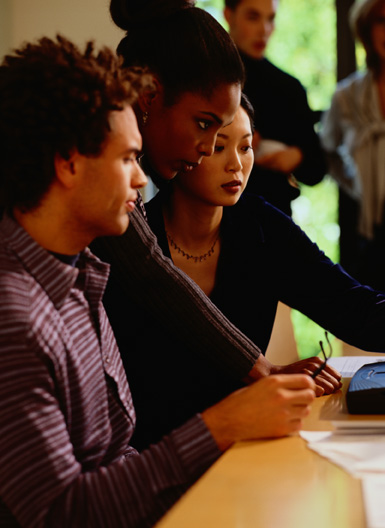 Ecco l’importanza della ricerca:
ci permette di prendere decisioni in maniera scientifica.
In altre parole, le nostre decisioni, ovvero le nostre scelte, hanno un valore scientifico quando sono affrontate utilizzando i risultati della ricerca.
[Speaker Notes: Nota grafico: immagine 78002.JPG]
Introduzione: perché fare ricerca?
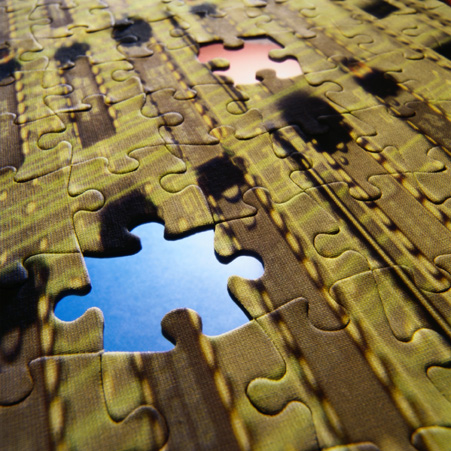 La pedagogia ritarda ad operare in tal modo, per una serie di fattori quali le diverse ideologie, la complessità della materia e la dimensione politica alla quale è strettamente connessa.

Gli esperti di pedagogia non godono di sufficiente credito: tutti si sentono esperti della materia, e i media banalizzano qualsiasi riflessione in merito.
[Speaker Notes: Nota grafico: immagine 78112.JPG]
La ricerca nelle scienze sociali e in educazione
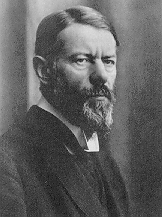 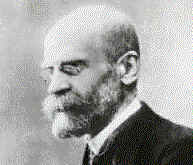 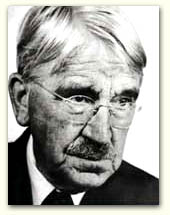 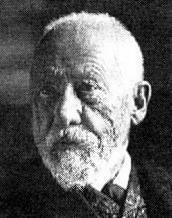 Emile Durkheim
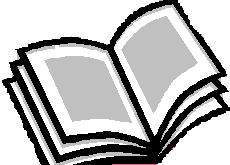 Max Weber
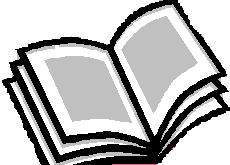 John Dewey
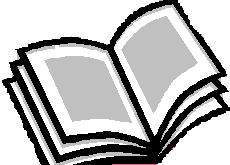 Wilhelm Dilthey
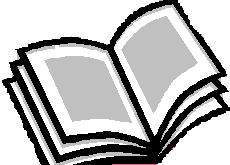 La domanda è: la ricerca pedagogica è a pieno diritto ricerca scientifica o deve essere considerata tra le discipline di tipo umanistico? Vediamo cosa ne pensano questi studiosi…
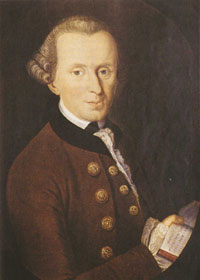 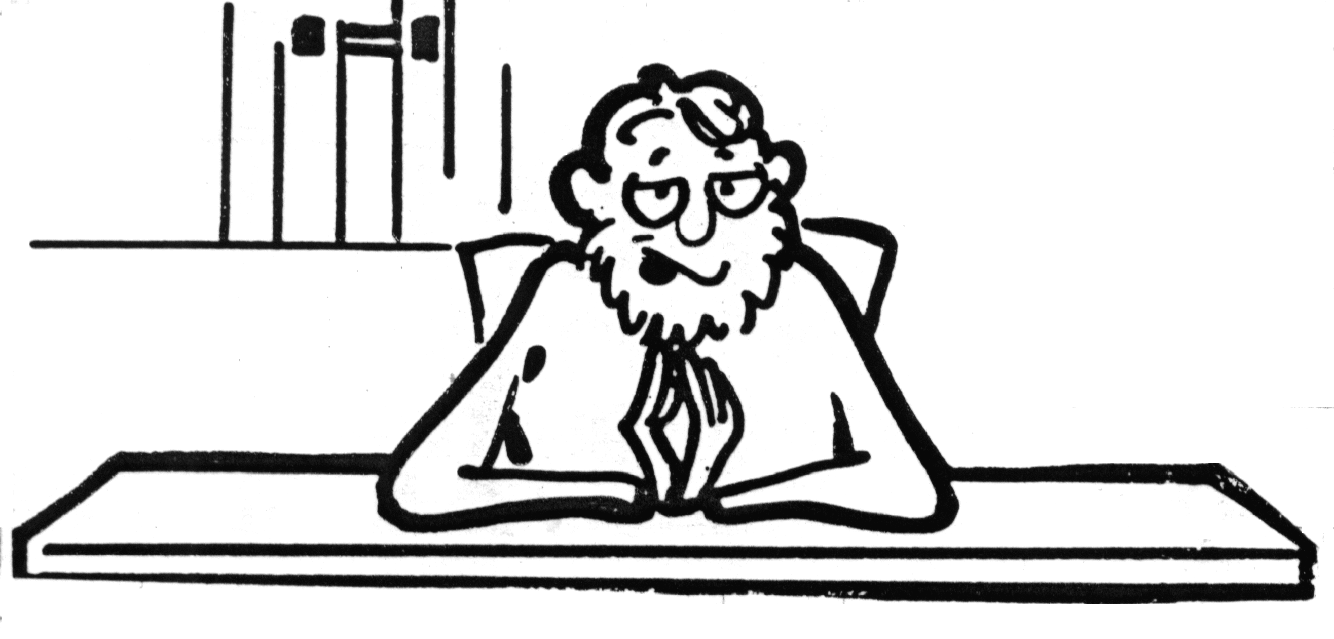 Fai clic sui ritratti per leggere le opinioni. 
Fai clic sulle icone          per leggere una breve biografia.
Immanuel Kant
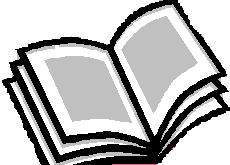 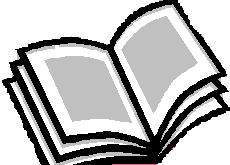 [Speaker Notes: Nota programmatore: facendo clic sull’autore (ritratto o nome) si apre una finestra con il testo della citazione; facendo clic sull’icona si apre una finestra con una biografia sintetica dell’autore.

Nota grafico: immagini kant.jpg, dilthey.jpg, durkheim.jpg, weber.jpg, dewey.jpg.


Nota programmatore

PoP UP su Kant: 
Foto: L’educazione e l’istruzione non debbono essere meramente meccaniche, ma fondarsi su dei principi, anche se in via non esclusivamente razionale
Immanuel Kant (1724-1804)
”Si crede che nell’educazione non siano necessari esperimenti rigorosi e che si possa decidere in via meramente razionale se qualcosa sarà buono oppure no… Si tratta di un errore grossolano e l’esperienza insegna che sovente i nostri tentativi – se ben regolati – mostrano degli effetti del tutto opposti a quelli che si sarebbero aspettati”. (citato in Becchi, E.,,1997, pag.3)

PoP UP su Dilthey: 
Foto: La volontà negli esseri umani è libera e di conseguenza non è possibile predire le nostre azioni o fare generalizzazioni che le riguardino

Wilhelm Dilthey (1833-1911)
Professore all’università di Berlino dal 1882 è uno dei più autorevoli rappresentanti dello storicismo tedesco. Tra i principali contributi ricordiamo:
Introduzione alle scienze dello spirito (1883) e La costruzione del mondo storico (1910). 
Dilthey propone la distinzione tra scienze della natura e scienze dello spirito, le prime con il compito limitato di stabilire le connessioni tra fatti e le seconde in grado di attingere al vero. La comprensione storica può essere raggiunta solo con uno sforzo di penetrazione simpatetica, con il quale ci si trasferisce e ci si immedesima negli altri e nelle altre epoche storiche.

PoP UP su Durkheim:
Manca

Pop UP su Weber:
Foto:La sociologia considera le regolarità di comportamento che si verificano nei fenomeni storici

Max Weber (1864-1920)
Professore di economia politica prima a Frisburgo (1894) e poi ad Heidelberg (1896). 
L’oggettività conoscitiva della scienza sociale e della politica sociale (1904) e Studi critici sulla logica delle scienze della cultura (1906). Le indicazioni metodologiche furono da Weber concretizzate in due lavori L’etica protestante e lo spirito del capitalismo (1905) e Le sette protestanti e lo spirito del capitalismo (1906). Tra gli scritti dell’ultimo periodo merita ricordare Il senso della avalutatività delle scienze sociologiche ed economiche (1916) e Il lavoro intellettuale come professione (1919)

Pop Up su Dewey
Foto: La valutazione pratica, cioè storico sociale o etica, ha la stessa struttura del giudizio scientifico in quanto ha il suo stesso carattere operativo

John Dewey (1859-1952)
Dewey , dopo aver insegnato nelle università del Michigan e del Minnesota, ha lavorato per dieci anni fino al 1904 a Chicago ed infine all’università di New York dove rimase fino al 1929. 
Tra le opere ricordiamo:
Democrazia e educazione (1916); la Condotta dell’uomo (1922); Esperienza e natura (1925); L’arte come esperienza (1935); Logica come teoria dell’indagine (1938) e i due saggi pubblicati nell’Enciclopedia delle scienze unificate intitolati Teoria della valutazione e L’unità della scienza come problema sociale (1939).]
La ricerca nelle scienze sociali e in educazione
La ricerca con caratteri di scientificità nel campo dell’educazione ha una storia relativamente recente, anche se risulta da un processo iniziato da tempo.

L’espressione Scienze dell’educazione tende a sostituire nell’uso il temine tradizionale Pedagogia.
Pedagogia
Scienze dell'educazione
Il dibattito sul rapporto tra Pedagogia e Scienze dell’educazione è comunque tutt’altro che concluso.
[Speaker Notes: Nota programmatore: link da processo iniziato da tempo all’approfondimento seguente:
“il processo di trasformazione della pedagogia tradizionale basata un po’ sulla filosofia un po’ sul buonsenso in qualcosa che abbia fondamento o natura scientifica, è un processo che dura da molti decenni anzi da secoli” (Visalberghi, 1979)]
La ricerca educativa come scienza
Ecco come alcuni studiosi hanno inteso la pedagogia e/o la scienza dell’educazione:
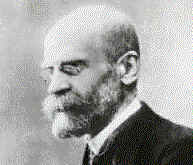 Pedagogia: teoria pratica dell’educazione, riflette sui fatti educativi.
Scienza dell’educazione: affronta su base scientifica i temi educativi.
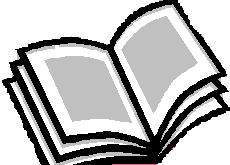 Durkheim (1911)
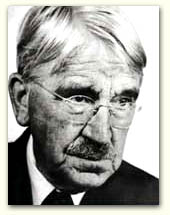 Fonti di una scienza dell’educazione. 
Progetto di una scienza che coordini i contributi di tutte le scienze che possono offrire conoscenze utili.
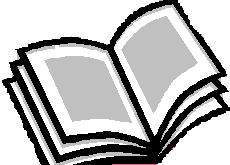 Dewey (1929)
Scienza dell’educazione o pedagogia come scienza che raccoglie i contributi di:
 Psicologia dell’educazione,
 Sociologia dell’educazione,
 Pedagogia sperimentale.
Fai clic sulle icone                 per leggere una breve biografia.
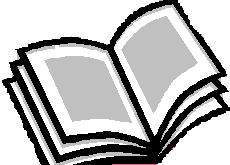 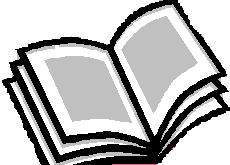 De Bartolomeis (1953)
[Speaker Notes: Nota programmatore: facendo clic sull’icona si apre una finestra con una biografia sintetica dell’autore.
Nota grafico: immagini durkheim.jpg,  dewey.jpg.]
La ricerca educativa come scienza
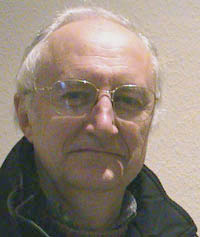 Nel 1976, Mialaret afferma che l’educazione è oggetto di conoscenza scientifica ed è studiata non da una ma da una molteplicità di scienze:
Fai clic sull’icona          per leggere una breve biografia.
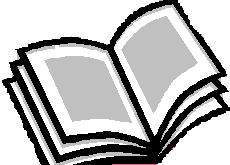 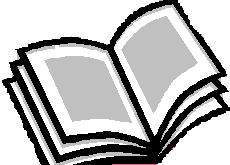 Mialaret
[Speaker Notes: Nota programmatore: facendo clic sull’icona si apre una finestra con una biografia sintetica dell’autore.
Nota grafico: immagine mialaret.jpg]
La ricerca educativa come scienza
Secondo Visalberghi, un educatore deve possedere una serie di conoscenze, che possono essere raggruppate in quattro aree:

 conoscenza della materia,
 conoscenza dell’allievo,
 conoscenza dei metodi,
 conoscenza della societa’.
Conoscenza 
dell’allievo
Conoscenza della materia
EDUCATORE
Conoscenza dei metodi
Conoscenza
della società
La ricerca educativa come scienza
Visalberghi propone uno schema circolare per visualizzare le scienze dell’educazione, suddivise in quattro settori principali.
Sapresti associare i settori ai tipi di conoscenza che deve possedere l’educatore?
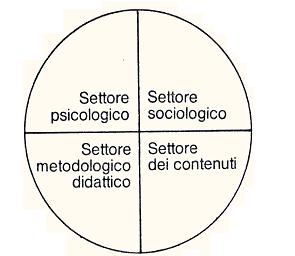 Conoscenza 
dell’allievo
Conoscenza della materia
Conoscenza dei metodi
Conoscenza
della società
Fai clic su ogni opzione e trascinala nella casella corretta.
[Speaker Notes: Nota al programmatore. Tipo di quesito: abbinamento.
Risposta esatta: da sin. In alto, in senso orario: conoscenza dell’allievo, conoscenza della società, conoscenza della materia, conoscenza dei metodi.
Repliche
Risposta esatta: Molto bene. Ora vedremo questo schema più in dettaglio.
Risposta errata: Attenzione, non hai abbinato correttamente tutte le opzioni.
Risposta non fornita: Questo è l’abbinamento corretto. Ora vedremo lo schema più in dettaglio.]
La ricerca educativa come scienza
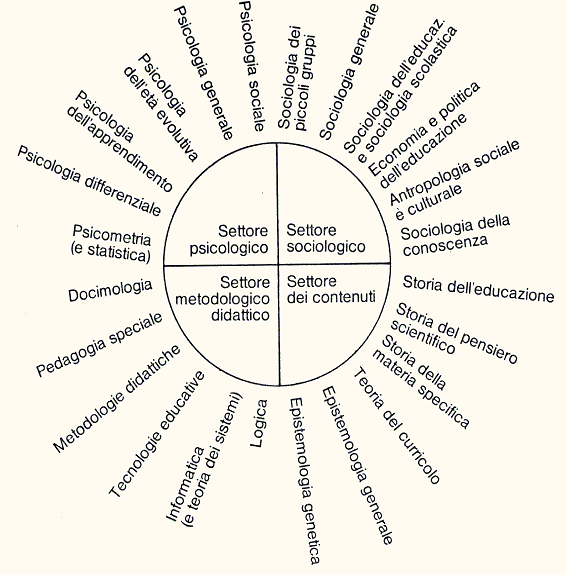 Questo è, in dettaglio, lo schema proposto da Visalberghi.
Egli lo chiama enciclopedia, richiamandosi al significato etimologico del termine “cultura” in circolo. 
Tuttavia, pur accettando il necessario processo di distinzione delle discipline, il discorso sulle scienze dell’educazione ci chiede uno sforzo che vada nella direzione dell’unità della scienza.
La ricerca educativa come scienza
?
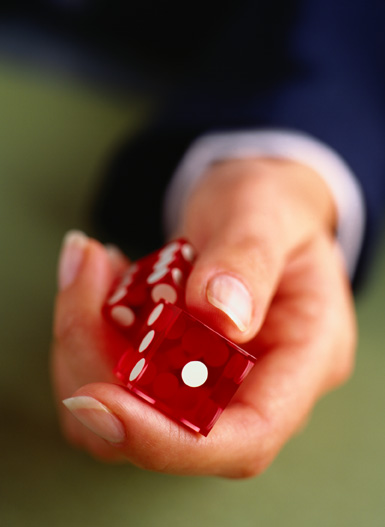 La ricerca dell’unità della scienza è necessaria per evitare che la frammentazione e lo specialismo inducano le diverse discipline a rinviarsi i problemi dall’una all’altra.

L’esito di questo agnosticismo della scienza comporta infatti che la gente provi nei suoi confronti una progressiva sfiducia, e che si generi un terreno propenso ad accettare soluzioni irrazionali.
[Speaker Notes: Nota grafico: 78085.JPG
Nota programmatore: Link da progressiva sfiducia al seguente approfondimento:

“Assistiamo oggi a una diffusa sfiducia verso la scienza, o addirittura verso ogni approccio razionale ai problemi. Sono messe in causa non solo le applicazioni tecniche della ricerca scientifica, ma la stessa oggettività di tale conoscenza e soprattutto il suo valore umano e sociale” (Visalberghi, 1978, p. 10)]
L’importanza del metodo
Se consideriamo la scienza come corpo di conoscenze, la sua unità è un obiettivo ambizioso e difficile da conseguire, se non impossibile.


E’ più urgente formare i ricercatori ed i giovani ad un atteggiamento scientifico e critico e alla capacità di cooperare senza pregiudizi alla costruzione della conoscenza.
SCIENZA COME CORPO DI CONOSCENZE
SCIENZA COME METODO
L’importanza del metodo
Diventa perciò importante definire che cosa intendiamo per scienza.
Impianto logico
Un insieme ordinato e coerente di concetti ben definiti e connessi in proposizioni fondamentali da cui altre sono deducibili secondo regole ben definite.

Metodologia
Un corpo di conoscenze basato su esperienze replicabili che autorizzano a fare sensate generalizzazioni e perciò previsioni.
NATURA IPOTETICO DEDUTTIVA
NATURA EMPIRICO SPERIMENTALE
[Speaker Notes: Nota grafico:]
L’importanza del metodo
Bailey nel suo Manuale sui metodi della ricerca sociale dice che questa ha il compito

 “della raccolta dei dati che possono aiutarci a rispondere a domande concernenti i diversi aspetti della società, così da permetterci di comprenderla”(1982, p.21).
La scienza non risponde a domande, ma verifica ipotesi di risposte. 

La mancanza di metodo ci impedisce di trarre profitto dall’esperienza.
L’importanza del metodo
Riconsideriamo il nostro schema di scelta:
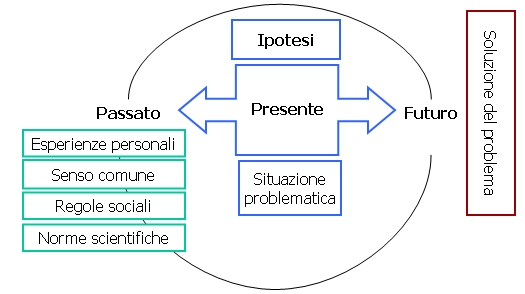 La possibilità di raggiungere questo fine attraverso uno specifico percorso è la nostra ipotesi.
La percezione stessa di una situazione problematica comporta che se ne immagini una diversa, a cui si aspira, e che sarà il fine dei nostri sforzi.
Ciò che ci interessa è verificare le soluzioni possibili.
L’importanza del metodo
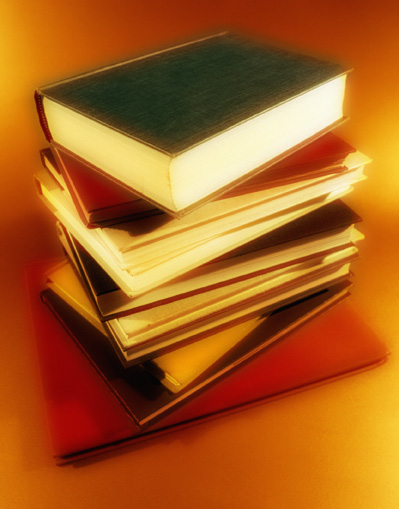 La storia ci consente di verificare che l’accumulazione del sapere nell’ambito delle scienze sociali non ha dato luogo finora ad un progresso lineare.
Alcune letture consigliate
[Speaker Notes: Nota grafico: immagine 97092.JPG
Nota programmatore: link da al seguente approfondimento:

Letture consigliate:
Il Libro dell’Ecclesiaste o Qoelet
Primo Levi Se questo è un uomo
H. Camara, Il deserto è profondo
Cesare Beccaria, Dei delitti e delle pene]
L’importanza del metodo
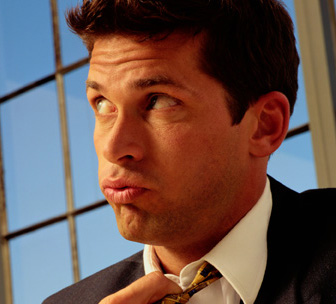 Un altro fattore che a volte ci impedisce di compiere scelte efficaci è la malafede, che può tradursi in una serie di atteggiamenti, ad esempio:
“ogni esperienza è unica quindi dato che la mia è ancora più unica è inutile ascoltare gli altri”;
“in realtà non perseguo il fine dichiarato e dunque non ho bisogno di sapere come si può raggiungere”.
Un atteggiamento di malafede può anche essere dovuto a un conflitto con chi dispone dell’esperienza.
[Speaker Notes: Nota grafico: immagine 73095_crop.jpg]
Riepilogo
Riepilogando quanto visto finora…

 Il fine della ricerca è il desiderio di assumere decisioni educative efficaci.

 I risultati della ricerca possono aiutarci ad operare in maniera scientifica.
 La ricerca con caratteri di scientificità nel campo dell’educazione ha una storia relativamente recente.
 La scienza dell’educazione è l’insieme di diverse discipline che hanno a che fare con il soggetto, la società, la materia e i metodi. 
 L’unità della scienza può essere perseguita formando giovani e  ricercatori ad un atteggiamento scientifico e collaborativo di costruzione della conoscenza (scienza come metodo).
 L’atteggiamento scientifico può essere ostacolato da alcuni comportamenti quali il conformismo, la pigrizia, la malafede, etc.